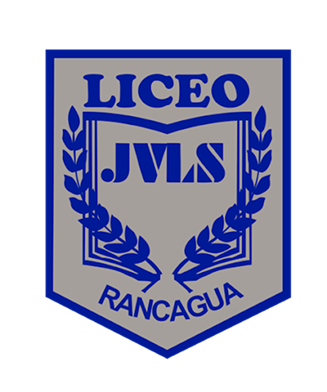 1
UNIDAD 1 DE PRIORIZACIÓN CURRICULAR DIÁLOGO: LITERATURA Y EFECTO ESTÉTICO
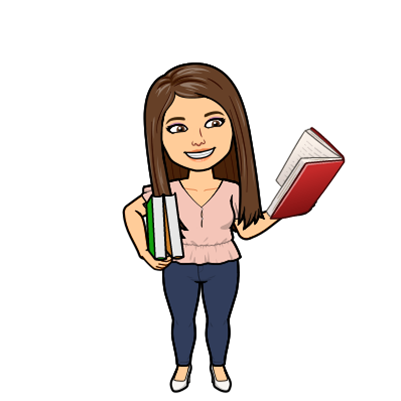 2
RECURSOS ESTILÍSTICOS
Son los diversos "trucos" que utiliza el escritor para hacer más expresivo su mensaje y llamar la atención del lector.
elementos retóricos
Son expresiones que utilizan los autores de obras literarias para hacerlas más atractivas, y así llamar la atención del lector o receptor en sus obras.Se emplean para dar variedad y belleza a la obra
3
elementos retóricos SEGÚN SU FONÉTICA
Recursos se utilizan para emplear sonido a la lengua con un sentido estético y expresivo, provocando una sensación determinada en el lector
Aliteración: Reiteración sistemática de un sonido para producir determinados efectos sensoriales
Bajo el ala aleve del leve abanico → repetición de los sonidos [l] y [b] A las aladas almas de las rosas → los sonidos [l] y [s] evocan una sensación de suavidad, ligereza y delicadeza.
Onomatopeya: Imitación de un sonido real. La onomatopeya se logra a veces mediante la aliteración.
El niño pisaba el charco y chas, chas... el agua salpicaba sus pies
 .
elementos retóricos SEGÚN SU GRAMÁTICA
4
Epíteto: Es un adjetivo que nombra una característica propia de un sustantivo sin añadir información.
Por ti la verde hierba, el fresco vientoel blanco lirio y colorada rosay dulce primavera me agradaba… (Garcilaso de la Vega)
Hipérbaton: consiste en la alteración del orden sintáctico que se considera habitual y lógico de las palabras de una oración..
Volverán las oscuras golondrinas en tu balcón sus nidos a colgar.
De verdes sauces hay una espesura  (Garcilaso)
(Lo normal sería: “Hay una espesura de verdes sauces”)
De verdes sauces hay una espesura  (Garcilaso)
(Lo normal sería: “Hay una espesura de verdes sauces”)
Anáfora: repetición de una  palabra. Se utiliza mucho en la poesía. 
Oh Luna que me guiaste, 
oh Luna amable compañera, 
oh Luna mi eterna viajera.
elementos retóricos SEGÚN SU SEMÁNTICA
5
Antítesis: consiste en utilizar dos palabras o expresiones opuestas para dar más énfasis a la obra
Un pequeño paso para un hombre pero un gran paso para la humanidad
“la dulce, amarga, verdadera historia de…”
“se apagaron las farolas y se encendieron los grillos”
“el odio y el amor se suelen encontrar a medio camino”
Metonimia:  es una figura literaria que consiste en sustituir la palabra principal por otra que esté estrechamente vinculada a ella
“me bebí un vaso” (se sustituye el contenido (agua) por el continente (vaso)
“tres velas disputaron el trofeo” (se sustituye una parte (vela) por el conjunto (barco)
“tengo un Picasso en la pared” (sustitución del cuadro por el pintor)
La metáfora:Consiste en denominar una realidad con el nombre de otra con la que el autor establece una identificación por su semejanza.
 murallas azules del África van y vienen” (olas = murallas)
“blancas perlas y brillantes rubíes” (dientes = perlas, ojos = rubíes)
“algodones blancos transitan el azul” (nubes = algodones, cielo = azul)
“los ríos que corrieron por su rostro” (lágrimas = ríos)